28th Annual State of the PortFull Speed Ahead: Port Progress propels Bright Outlook for Maritime IndustryNovember 5, 2014New Orleans Marriott Convention Center
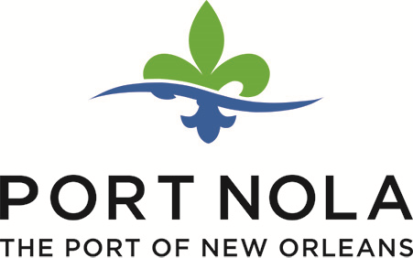 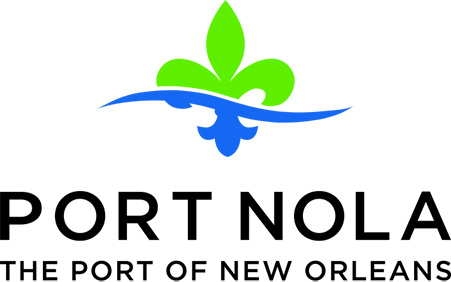 28th Annual State of the Port Address
Full Speed Ahead: Port Progress Propels Bright
Outlook for Maritime Industry
 
Program
 
Pledge of Allegiance and Invocation
Merlin Hymel, Assistant Port Director
U.S. Customs & Border Protection
 
Opening Remarks & Introductions
Kristiann App, President
 
Scholarship Award Presentations 
Cole Trosclair, Vice President
 
Lunch 
 
State of the Port Presentation
Gary P. LaGrange, President and CEO
Port of New Orleans
 
Close of Program
Kristiann App, President
 
Gold Sponsors
 Big River Coalition
Dupuy Storage and Forwarding
The Kearney Companies
Louisiana Maritime Association
World Trade Center of New Orleans
 
Bronze Sponsor
Cooper T. Smith Mooring
 
Hosted by
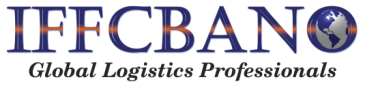 L-R, Past Presidents Billy App & Elizabeth Ford, Ralph Diaz
L-R, Roy Quezire, Port of South Louisiana, Matt Gresham, Port of New Orleans Communications
L-R, Director, Janet Colley-Morse and guests
L-R, Commissioner Robert “Rusty” Barkerding, Jr., Guest
L-R, Dominik Knoll, Executive Director World Trade Center, Kristi App, Guest
L-R, Cathy Nagin, NOCS, Pam Showalter, Seaboard Marine, Stephanie Barcia, NOCS
L-R, Ellen Cisco, Bob Cisco, Past President, John Hennessey, Michelle Hennessey, Past President
L-R, Paul Matthews, Port of New Orleans Community Outreach & Guest
L-R, Janine Mansour, Bobby Landry, Jimmy Baldwin
L-R, Past President, Norman Romagosa, Don Allee, Pat Gallwey
IFFCBANO President, Kristiann App as emcee
L-R, President, Kristi App, Past President Michelle Hennessey
IFFCBANO presents $1000 to the  Triumph Over Kid Cancer Fund
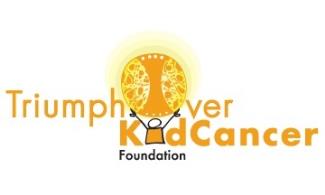 L-R, Vice-President, Cole Trosclair, Jane Willis presenting the 2nd Place Scholarship Award for Sydney Cisco (not present) to grandparents Ellen Cisco & Past President Bob Cisco,  President Kristi App
L-R, Vice President, Cole Trosclair, Jane Willis present the 1st place Scholarship Award to Hillary Bertucci, daughter of Nancy Bertucci, C. H. Powell & Co., President Kristi App
Port of New Orleans Chairman of the Board, Greg Rusovich introduces Gary LaGrange.
Port of New Orleans’ President, Gary LaGrange and Chairman of the Board, Greg Rusovich
Gary P. LaGrange, President & CEO, Port of New Orleans delivers positive news during the 2014 State of the Port.
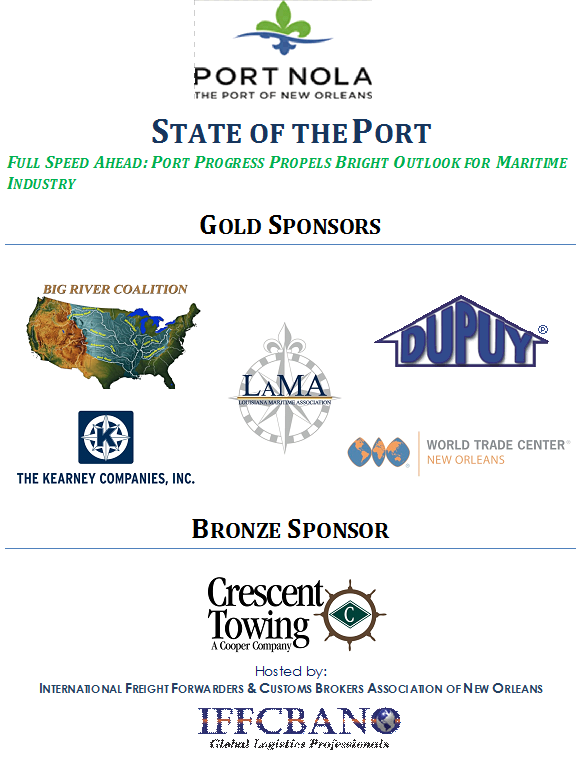